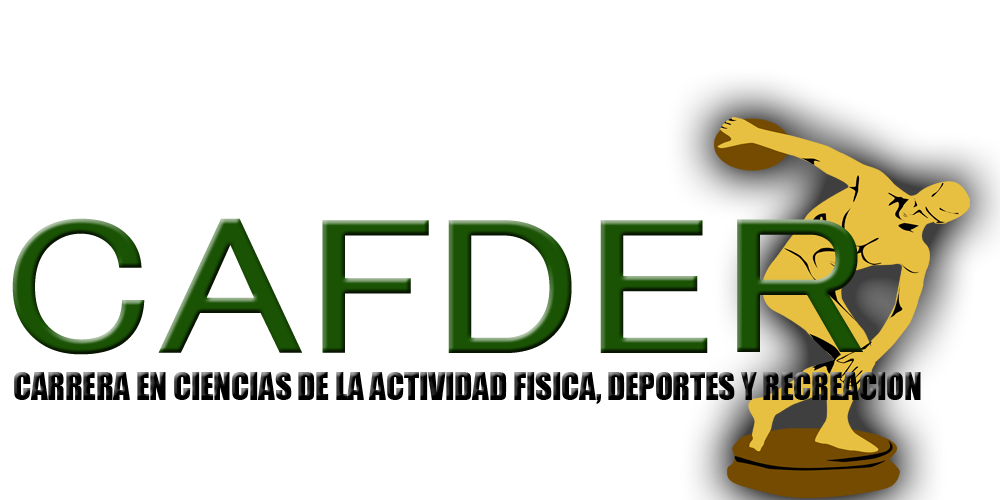 INCIDENCIA DE LAS ACTIVIDADES RECREATIVAS ACUÁTICAS EN EL DESARROLLO PSICOMOTRIZ EN NIÑOS ENTRE 6 Y 15 AÑOS CON PARÁLISIS CEREBRAL LEVE, MODERADA; DE LA FUNDACIÓN VIRGEN DE LA MERCED.
Tesis previa a la obtención del título de licenciado en ciencias de la actividad física Deportes y Recreación 
Autor: Diego Burbano 
Director: Dr. Santiago vaca 
Codirectora: M.S.C. Lorena Sandoval 
Sangolquí – Ecuador 
20-07-14
ESQUEMA DE LA INTERVENCIÓN
CAPITULO I EL PROBLEMA DE INVESTIGACIÓN
¿El diseño y aplicación de un programa recreativo acuático incide en el desarrollo psicomotriz de niños con parálisis cerebral leve, moderado de la Fundación Virgen De La Merced?
JUSTIFICACIÓN DE LA INVESTIGACIÓN
OBJETIVOS
CAPITULO IIMARCO TEORICO
MARCO TEÓRICO
MARCO TEÓRICO
CAPÍTULO IIIMETODOLOGÍA DE LA INVESTIGACIÓN
Tipo de investigación
Cuasi Experimental
Muestra de estudio
10 niños con parálisis cerebral leve, moderada, FUVIME.
Técnicas e instrumentos de recolección de datos
Pre test 
Guía de observación metodológica
Post test
HIPÓTESIS
INSTRUMENTOS TEST MEDICIÓN DE LA FUNCIÓN MOTORA
CAPÍTULO IVRESULTADOS OBTENIDOSPRE TEST
PRESENTACIÓN GRÁFICA DE LOS RESULTADOS DEL PRE TEST DE MEDICIÓN DE LA FUNCIÓN MOTORA % PROMEDIO MUESTRA EN ESTUDIO
EVALUACIÓN FINAL PROGRAMA RECREATIVO ACUÁTICO
Evaluación final GRUPO N° 1
Evaluación final GRUPO N° 2
ANÁLISIS DE RESULTADOS POST TEST
PORCENTAJE PROMEDIO DE DISCAPACIDAD POST TEST MEDICIÓN DE LA FUNCIÓN MOTORA.
ANÁLISIS COMPARATIVO PRE TEST- POST TEST
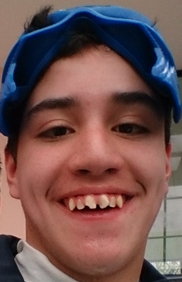 ANÁLISIS COMPARATIVO DE RESULTADOS PRE TEST- POST TEST JULIÁN MERINO.
JULIÁN MERINO 
15 AÑOS 
PARÁLISIS CEREBRAL
COMPROBACIÓN DE LA HIPÓTESIS
CAPÍTULO V CONCLUSIONES
RECOMEDACIONES
BIBLIOGRAFÍA
1. http://www.agapasm.com.br/Artigos/Manual_Actividades_Recreativas_PrimeraParte.pdf. (s.f.). Obtenido de 1. http://www.agapasm.com.br/Artigos/Manual_Actividades_Recreativas_PrimeraParte.pdf.
EICHER, P., & BATSHAW, M. (1993). feaps.org. Obtenido de http://www.feaps.org/biblioteca/sindromes_y_apoyos/capitulo14.pdf
GONZÁLES. (2002). FEAPS.ORG. Obtenido de http://www.feaps.org/biblioteca/sindromes_y_apoyos/capitulo14.pdf
SALUD, O. M. (2011). ORGANIZACIÓN MUNDIAL DE LA SALUD . Obtenido de http://www.who.int/topics/disabilities/es/
Vargas, D. S. (Agosto de 2012). Solidaridad. buenas tareas.com. Obtenido de http://www.buenastareas.com/ensayos/Solidaridad/5119101.html